Презентация «Розы из кленовых листьев»
Выполнила: учитель технологии I категории,
                         МАОУ-СОШ№10, г.Альметьевска РТ. 
                          Вафина Светлана Викторовна
Розы из кленовых листьев
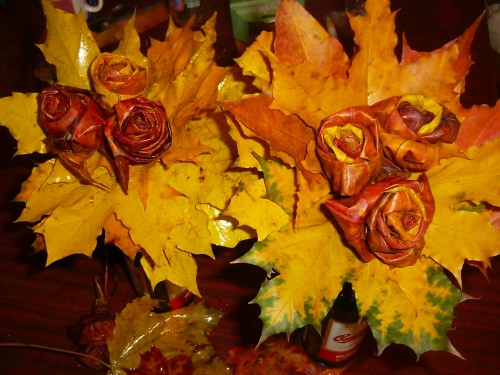 Первый  лист  сворачиваем  пополам  лицевой  стороной  наружу.
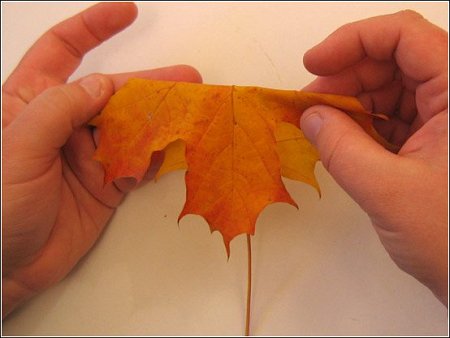 А  теперь  сворачиваем  в  плотный  рулончик,  он  будет  сердцевиной  будущей  розы.
Теперь  вокруг  этой  сердцевины  начинаем  укладывать  лепестки.   Для    начала  -  берем  лист в  центре  его  размещаем  сердцевину.   Заметьте,  лицевая  сторона  листа  -  внутри  цветка.
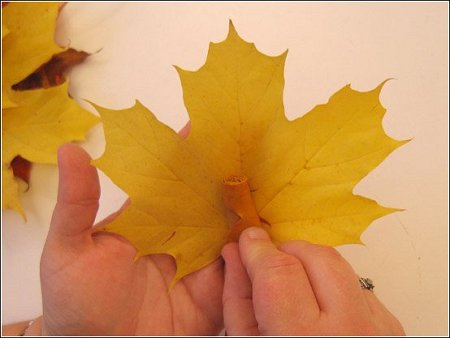 Перегибаем  этот  лист  наружу  пополам,  кромка  перегиба  располагается  выше  сердцевинки на  сантиметр -  полтора.
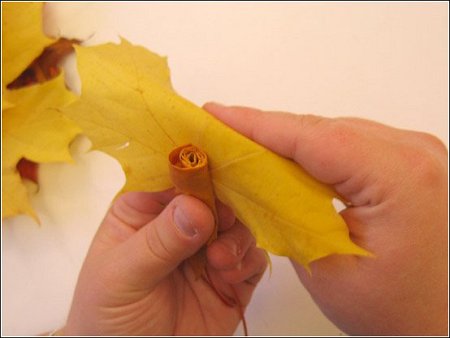 А  теперь  этот  выступающий  край  тоже  отгибаем  наружу.  Но  сгиб  уже не  разглаживаем  и  боковые  края  этого  дважды  сложенного  листа  обворачиваем  с  двух  сторон  вокруг  сердцевины.
Вот  здесь  пропущены  несколько  однотипных,  показанных  выше, этапов когда  лепестки  собираются  в  бутон.  Добавляйте  их,  пока  вам  не  покажется  достаточным.
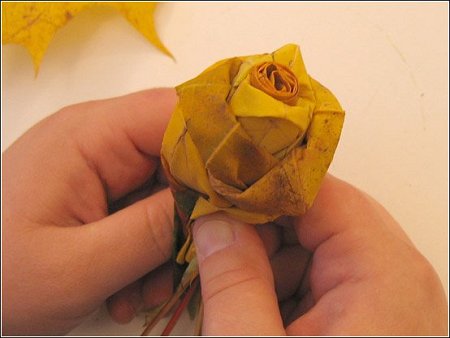 Когда  бутон  готов,  основание  его обвязываем  ниткой,  чтобы  закрепить  бутон.
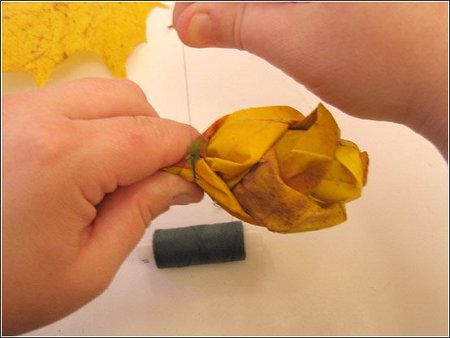 Готовые бутоны.
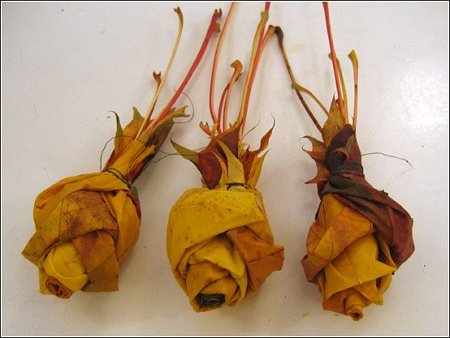 Берем 3 готовых бутона, снизу подвязываем листья.
Напоминает  экзотические  комнатные  растения.
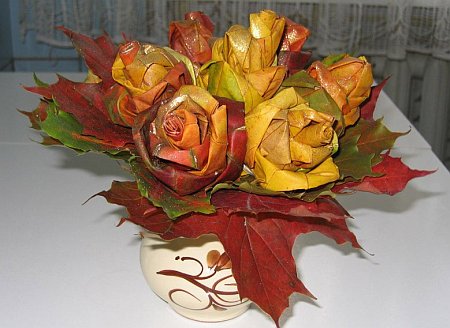 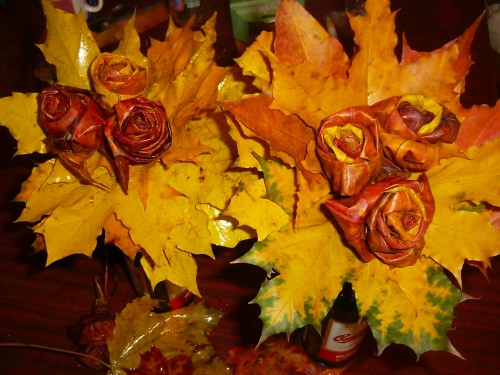 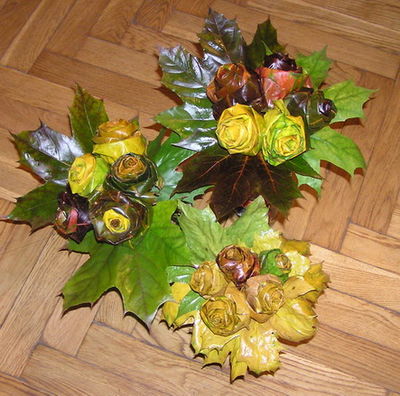 Сделанные  бутоны  можно  покрасить  золотой  краской  и  использовать  как  ёлочное  украшение.
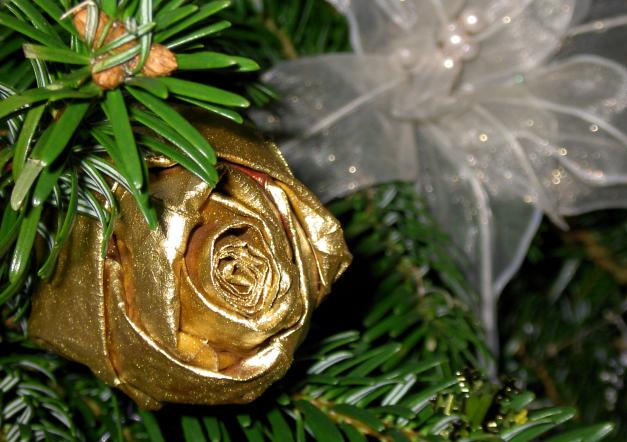 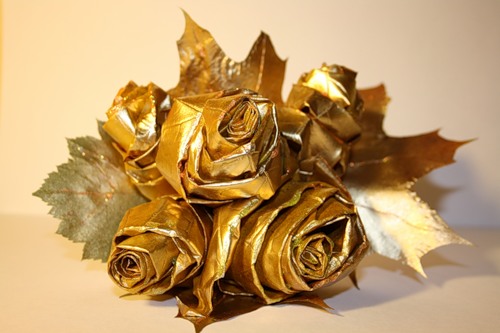 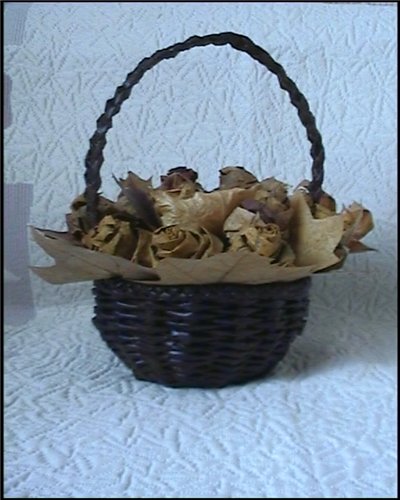 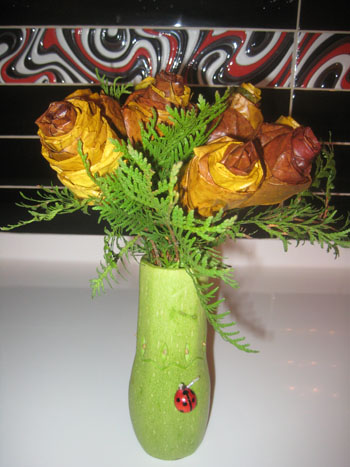 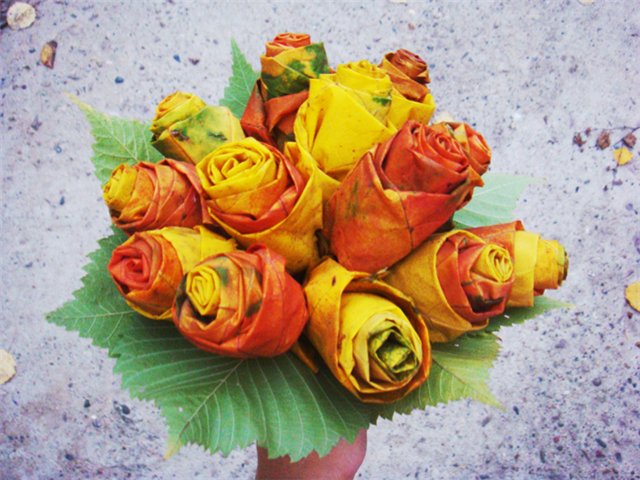 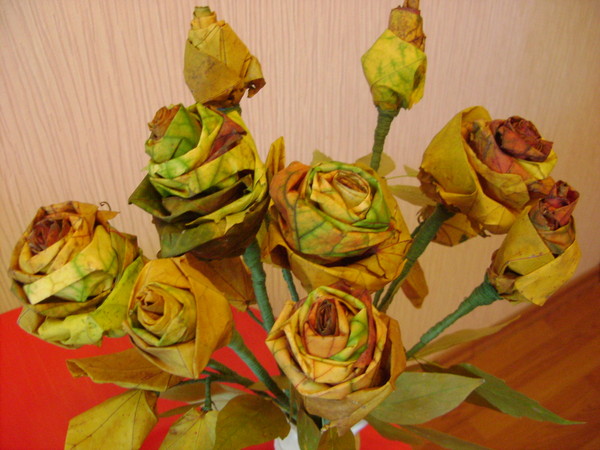 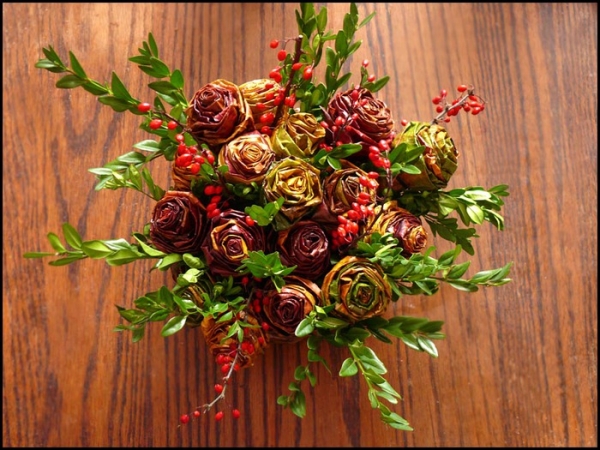 Спасибо за внимание!
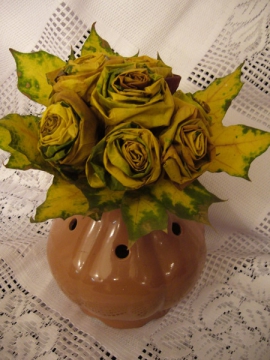